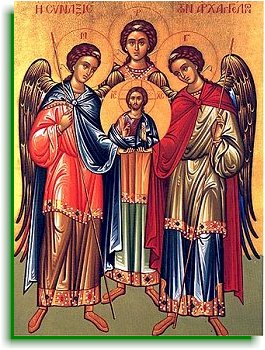 Anjeli
Mgr. Slávka Rusnáková
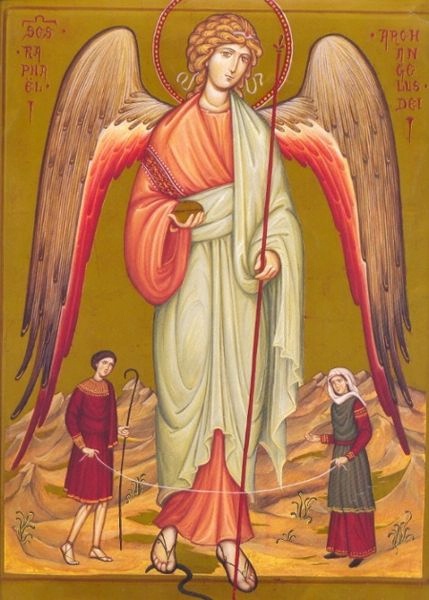 Nestihne ťa nijaké nešťastie a k tvojmu stanu sa nepriblíži pohroma, lebo svojim anjelom dá príkaz o tebe, aby ťa strážili na všetkých tvojich cestách.“ (Žalm 91,10–12)
Anjeli
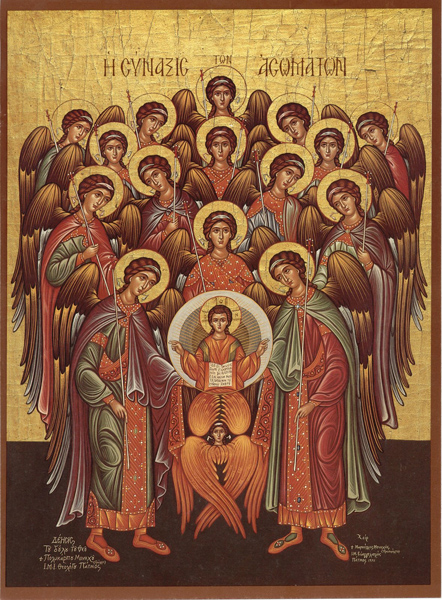 slovo „anjel“ pochádza z gréckeho „angelos“, čo znamená „posol“. 

Boli stvorení Bohom.

Neprestajne oslavujú Boha.

Ochraňujú ľudí
a starajú sa o ich spásu
nemajú telá (Mt 11,30)


v nebi ustavične hľadia na tvár Otca“ (Mt 18,10)
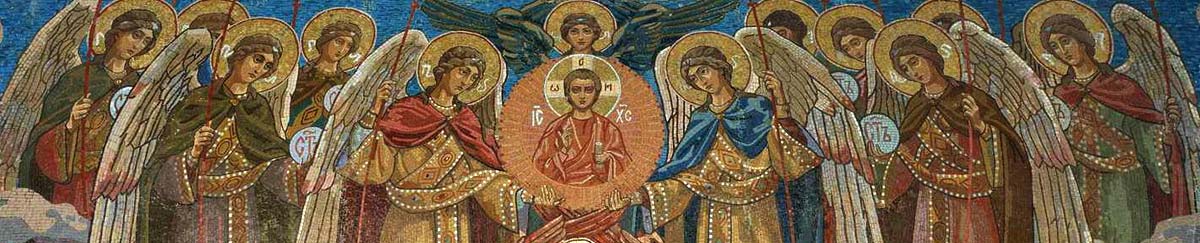 Archanjeli
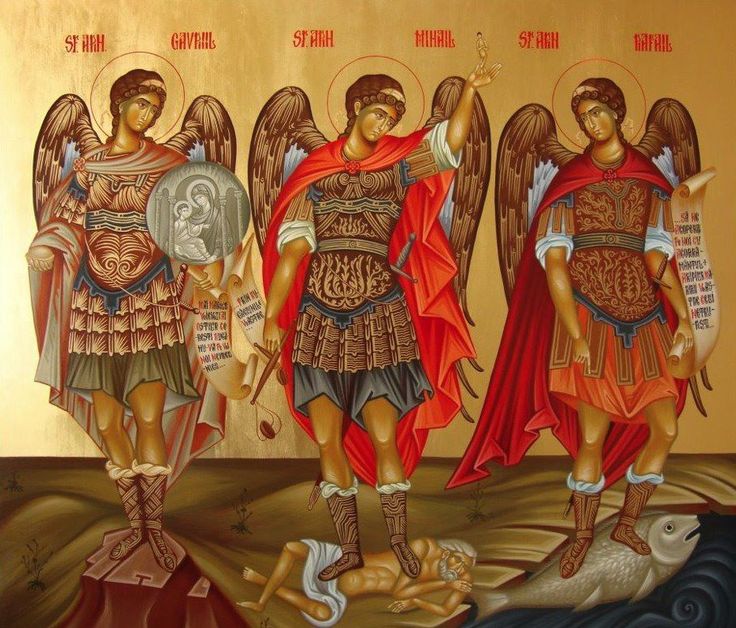 Archanjel Michal –      Kto je ako Boh
najväčší z anjelov

je vodcom nebeského vojska, 

bojoval proti „drakovi“, teda proti padlým anjelom, a zvrhol ich na zem (Zjv 12, 7). 

je obhajcom Božieho ľudu pred Bohom (Dan 10, 13.21). 

Zobrazuje sa často ako bojovník, v ruke má kopiju, váhy a pod nohami draka.
Archanjel Gabriel –Božia sila
Dvakrát bol poslaný k prorokovi Danielovi.

Zjavil sa otcovi Jána Krstiteľa 

Oznámil Panne Márii,   že bude matkou Božieho Syna
Archanjel Rafael –    Boh uzdravuje
Najviac sa spomína          v Knihe Tobiáš ako „jeden zo siedmich anjelov, čo sú vždy pripravení predstúpiť pred Pánovu velebu.“ (Tob 12,15). 

Sprevádza mladého Tobiáša na cestách a uzdravuje jeho otca – navracia mu stratený zrak.

 Je ochrancom cestujúcich.
Anjeli strážcovia
Sú nám pridelení Bohom

dozerajú na každého z nás počas nášho života.

vedú nás k dobrým myšlienkam, prácam a slovám a chránia nás od zlého.

Modlia sa za nás a prednášajú naše modlitby Bohu. 

Pomáhajú nám predovšetkým v hodine smrti.
Anjel strážny nemôže vplývať priamo na náš rozum ani na našu vôľu, nie je všemohúci. 

Pôsobí nepriamo, vonkajšími znameniami alebo v našej obrazotvornosti vzbudzuje predstavy a následne myšlienky.
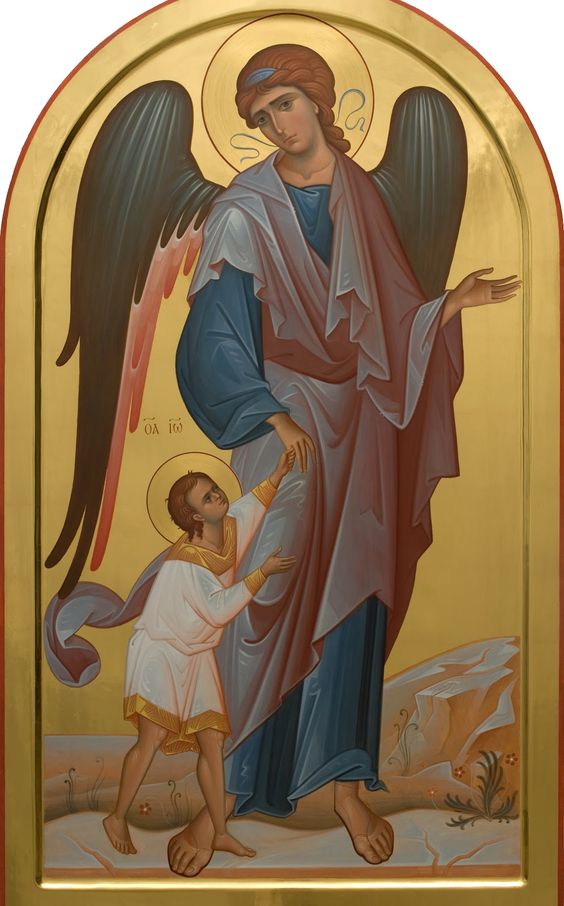 tieto bytosti sú vždy prítomné pri nás, aby nám pomohli. 

Nech sa cítime akokoľvek sami, vždy je pri nás anjel strážny. 

Bdie nad nami a pomáha nám prekonať všetky ťažkosti a diablove nástrahy.
Padlí duchovia (démoni)
Sú to anjeli, ktorí neobstáli v skúške a previnili sa (mienka teológov je, že to bola pýcha).

Ich postavenie je trvalé. Nemôžu zmeniť svoj stav, tak ako dobrí anjeli a svätí v nebi neodvrátia svoj zrak od Boha, ani démoni nemajú a ani nedostanú inú možnosť vrátiť sa.

Na rozum a vôľu človeka nemajú vplyv priamo, to môže iba Boh.
Vplývajú na nás nepriamo – cez pamäť, obrazotvornosť a zmyslovú žiadostivosť.

Jeho najväčším víťazstvom je presvedčiť ľudí o svojej neexistencii alebo neškodnosti (napr. rozprávky). 

Posadnutosť diablom je činnosť zlého ducha a deje sa proti vôli človeka.